Геометрия
7
класс
Тема:
Теорема о сумме внутренних углов треугольника
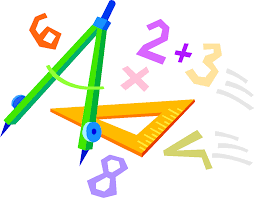 Яшнабадский район. Школа № 161.
Учитель математики Наралиева Ш.Ш.
План урока
Повторим изученное
Сумма односторонних  углов равна 1800
c
a
aIIb
1400
b
400
Соответственные углы равны
c
aIIb
a
450
b
450
Накрест лежащие углы равны
a
allb
b
Теорема: Сумма углов треугольника равна 180
B
∆АВС
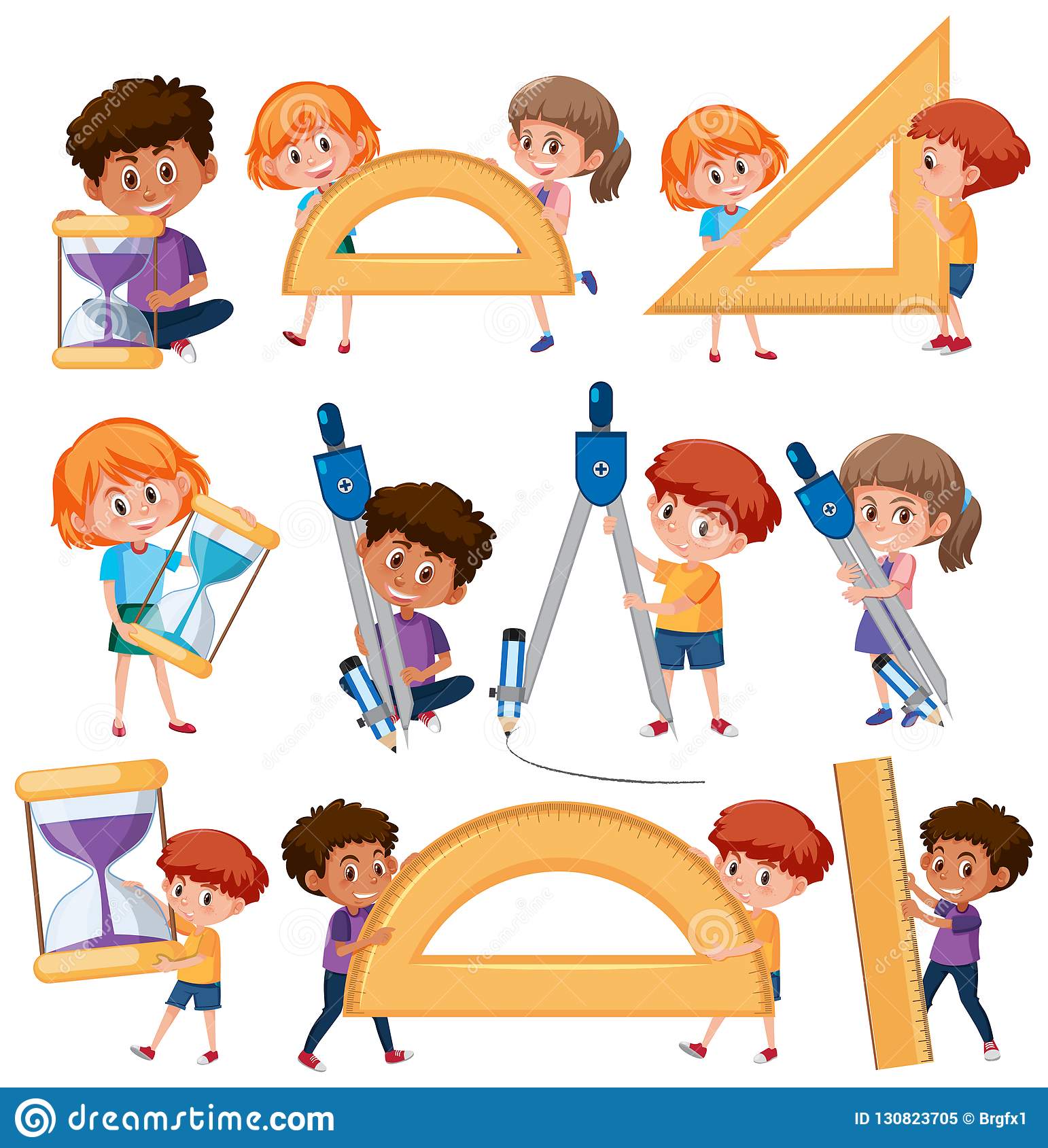 C
А
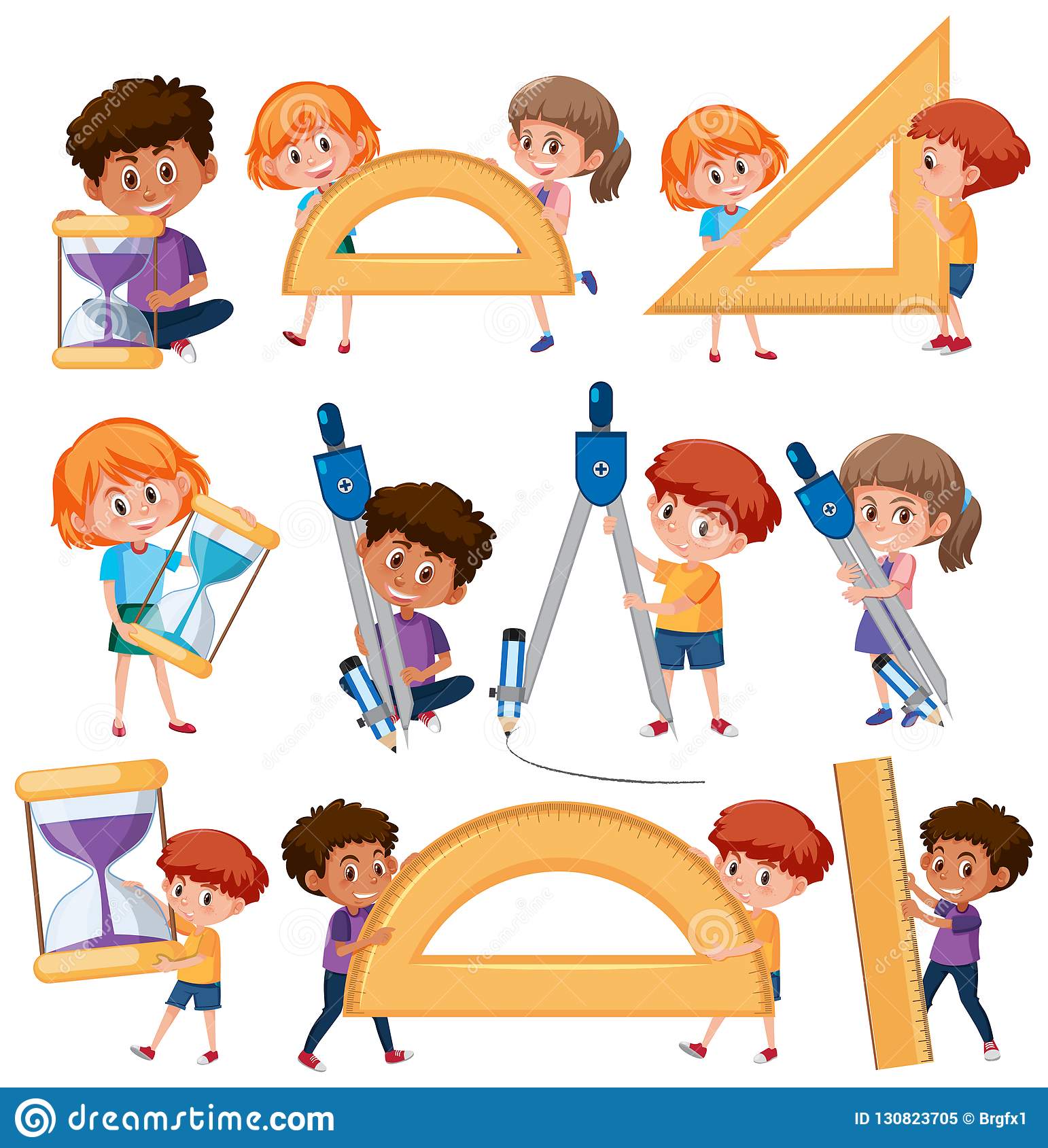 Практическая работа
1
2
3
180°
В
Практическая работа
В
В
В
А
С
С
А
А
С
4
5
2
3
1
1 =    4   накрест лежащие углы  при аIIАС и секущей АВ
3 =    5   накрест лежащие углы  при аIIАС и секущей ВС
Из чертежа видим, что       4 +   2 +    5  = 1800.
А+   В+   С=1800
Сумма углов треугольника равна 1800
Дано: ∆АВС

Доказать: 
   А+   В+   С=1800

Доказательство:
  а II АС
В
а
А
С
1
3
А
200
М
Р
В
О
300
520
?
?
N
F
?
?
А
С
Найдите неизвестные углы
В
1800 – 900 – 200
?
600
700
500
А
?
С
700
1800 – 500 – 600
1200
300
(1800 – 520):2
1800 – 2∙300
640
640
[Speaker Notes: Саврасова С.М., Ястребинецкий Г.А. «Упражнения по планиметрии на готовых чертежах»]
450
S
450
600
N
X
600
600
В
Вычислите все неизвестные 
углы треугольников
(1800 – 900):2
?
?
А
С
1800 :3
[Speaker Notes: Саврасова С.М., Ястребинецкий Г.А. «Упражнения по планиметрии на готовых чертежах»]
С
200
200
700
700
А
В
М
Вычислите все неизвестные 
углы треугольников
Второй способ
1800 – 2∙700
С
400
200
200
700
700
А
М
В
[Speaker Notes: Саврасова С.М., Ястребинецкий Г.А. «Упражнения по планиметрии на готовых чертежах»]
Задание из учебника
9. Найдите неизвестные углы
Решение:
В
1 часть угла х, то
∠С = 8х, ∠А = 5х
а)
∠С : ∠А = 8 : 5
С
А
Задание из учебника
9. Найдите неизвестные углы
Решение:
б)
ЗАДАНИЯ ДЛЯ ЗАКРЕПЛЕНИЯ
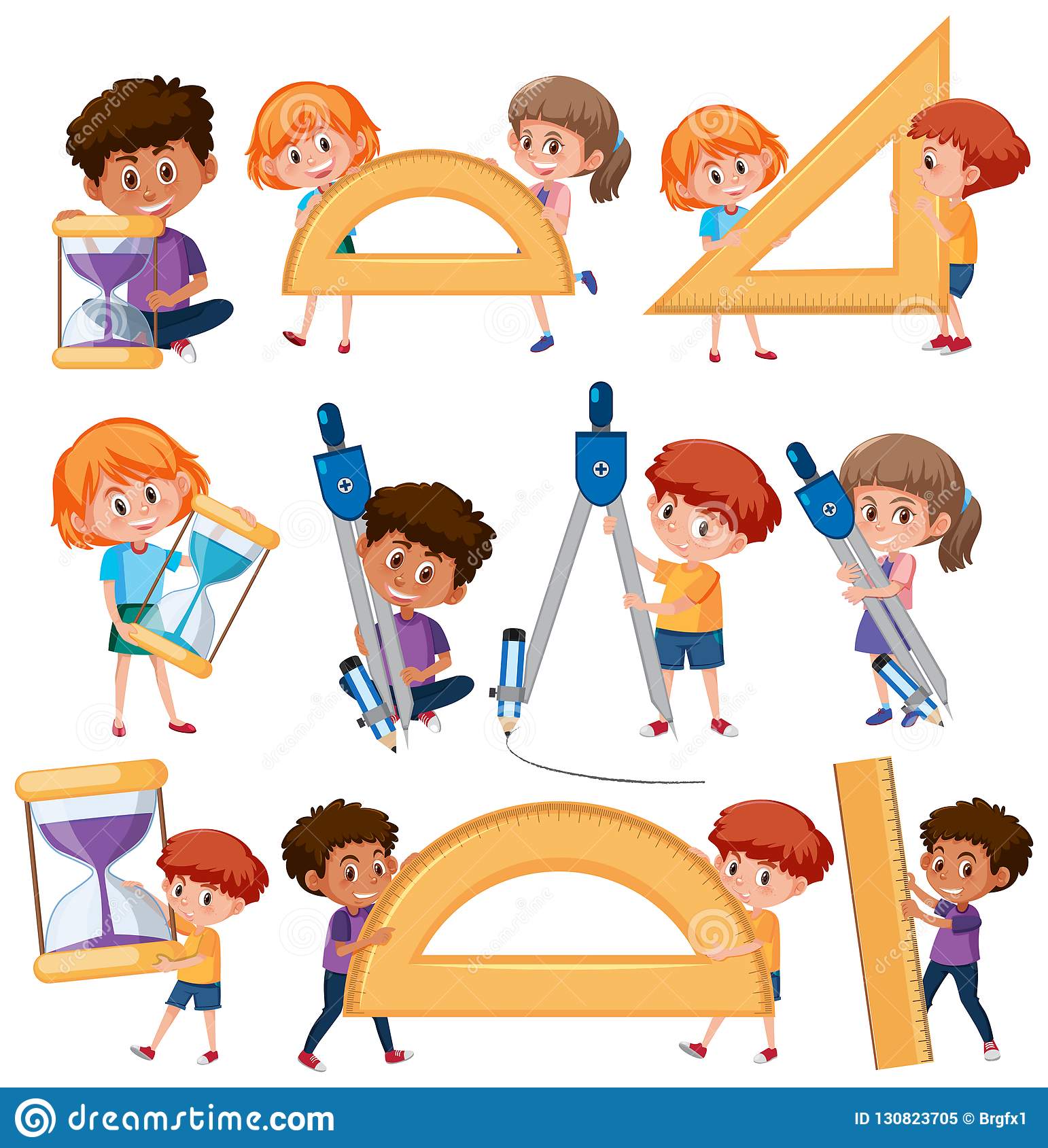 Выполнить 
письменно задачи  
№ 1, 5, 6  (стр. 99).
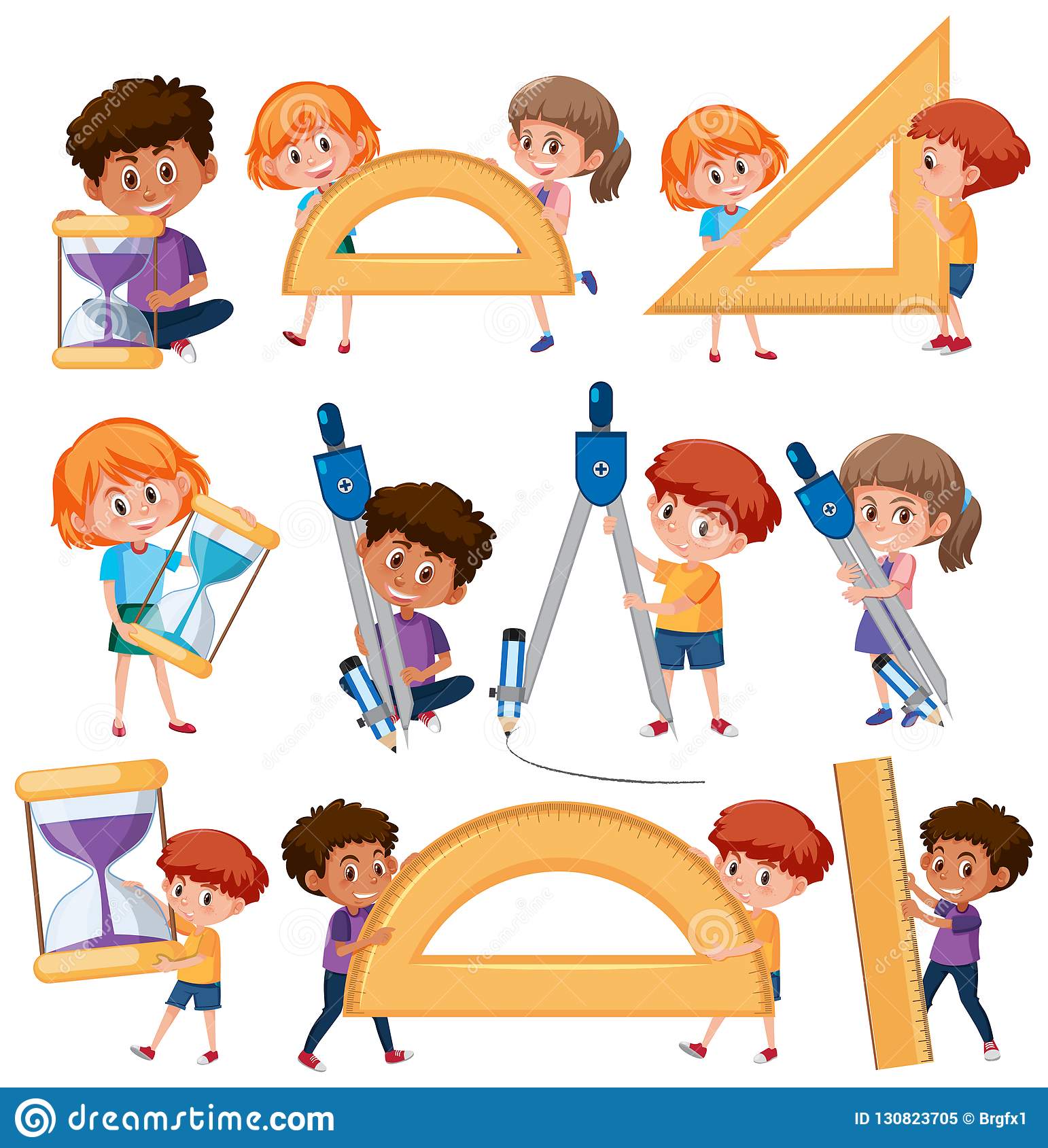